Tractor Speed and Boom Height Effects on Spray Coverage
Eric P. Prostko1, Glen C. Rains2, Justin Lanier3, Maryssa Davis2
1Dept. Crop & Soil Sciences, 2Dept. of Entomology
3Former Crisp County Extension Agent
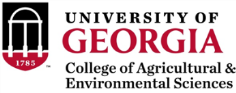 On-Farm vs. UGA Research?
Concerns
Tractor Speed 
Boom Height
Coverage
Quality vs. Quantity?
2016 Peanut Weed Control Research
PE-08B-16
June 22, 2016
56 DAP
2016 Peanut Weed Control Research
PE-08B-16
August 9, 2016
104 DAP
A Growers Peanut Field in 2016Who Spent $138/A on Herbicides
+ 0.3 oz/A Strongarm + 
24 oz/A 2,4-DB

$55/A for hand-weeding (2X)
5250 lb/A
August 24, 2016
Is this a bad combination????
6 ft
Herbicide Efficacy
Coverage
Nozzle Type
GPA
Pressure
Boom Height
Tractor Speed
Time of Day
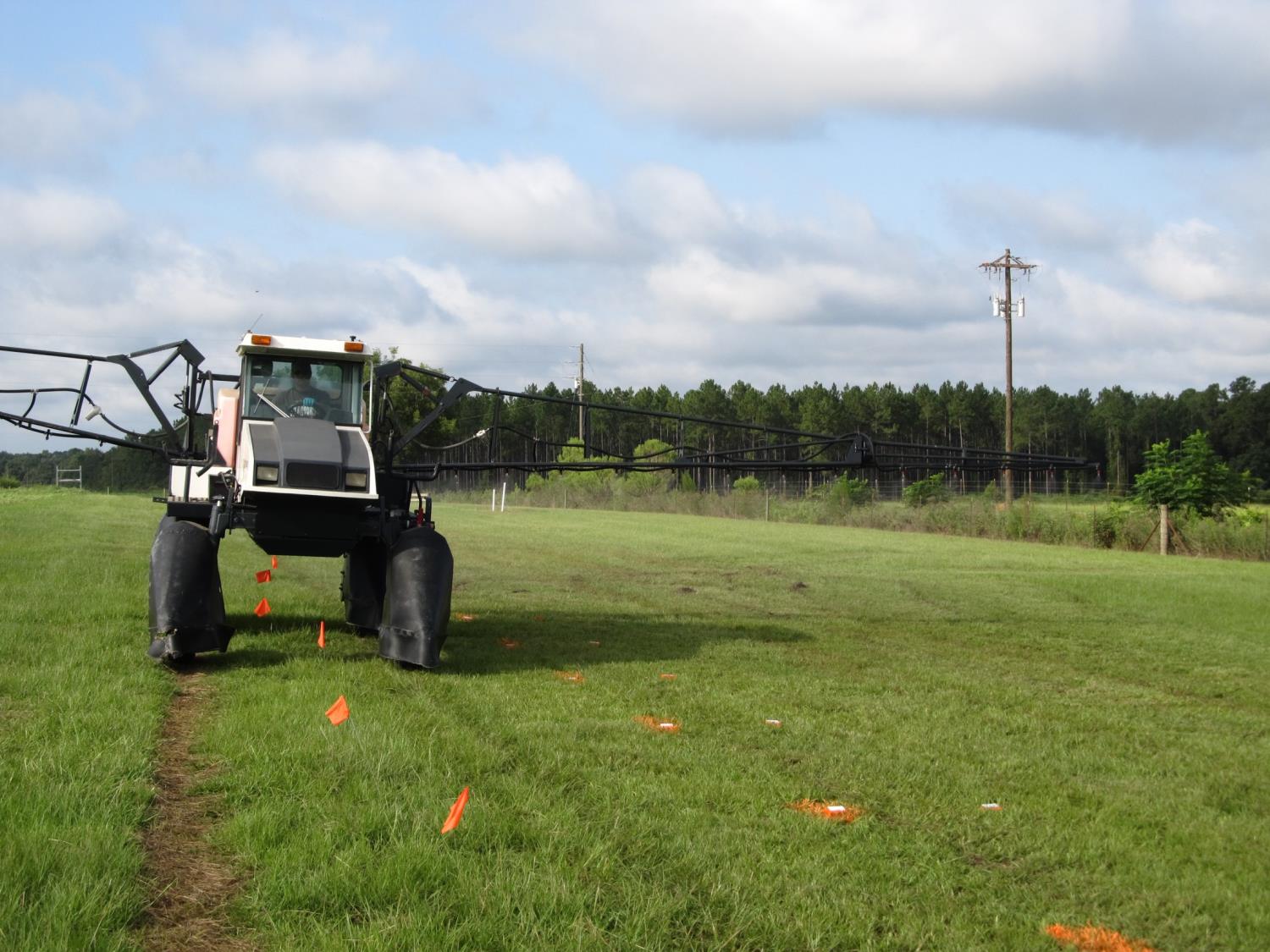 2015 Speed/Boom Height Test – UGA Ponder Farm
8’
10’
30”
Figure 1. Tractor Speed Effects on Spray Coverage (%) – 30” Boom Height – 15 GPA (2015)
8003DG (40 PSI)
8004DG (53 PSI)
N = 30
Objective
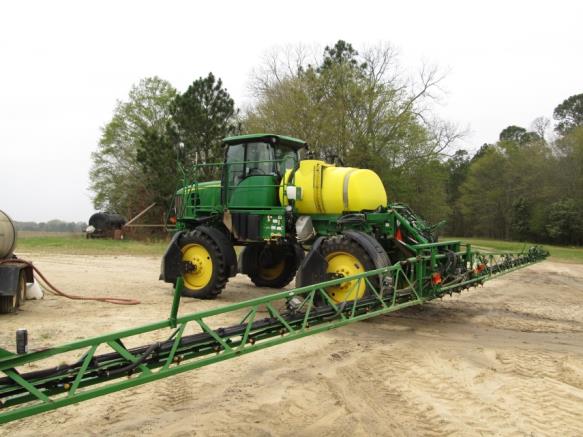 Evaluate the effects of tractor speed and boom height on spray quality
commercial sprayer
Coverage 
VMD50
Materials and Methods
March 16, 2016
Crisp County
Steve and Stewart Whelchel
JD 4630
80’ boom
20” nozzle spacing
Tractor Speeds
8.5 and 13.0 MPH
Boom Heights
40 and 60 in
15 GPA (water + dye)
AI11004VS + AI11006VS spray tips
45 PSI
30 Kromekote cards (2” X 3”)
7” X 10’ apart
Dropletscan (WRK of Arkansas, LLC)
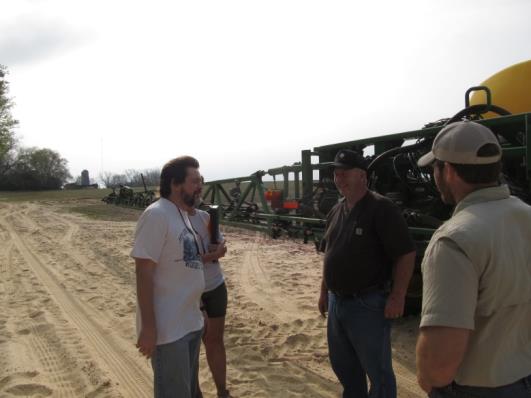 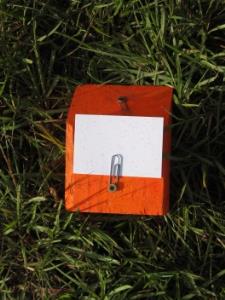 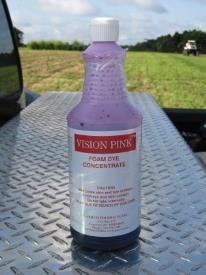 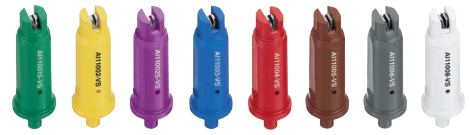 2016 Nozzle Test
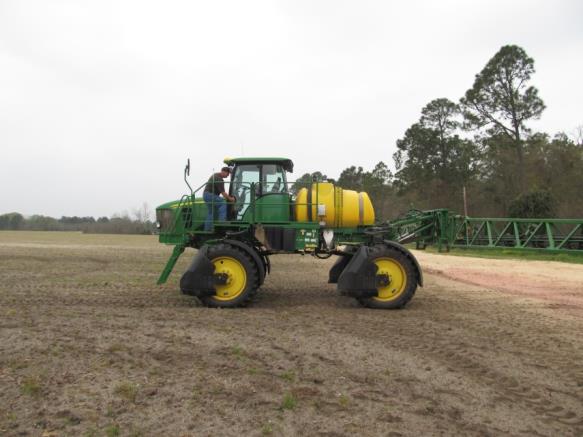 JD 4630
80’ Spray Boom
20” nozzle spacing
2016 Speed/Boom Height/Nozzle Test
2016 Nozzle Test
Figure 2. The Influence of Tractor Speed and Boom Height on Spray Coverage (%)(15 GPA, 45 PSI, AI11004 and AI11006 nozzles)
P = 0.4566
P = 0.9208
*averaged over 2 boom heights (40” and 60”)
** averaged over 2 tractor speeds (8.5 and 13.0 MPH)
Figure 3. The Influence of Tractor Speed and Boom Height on Droplet Size (VMD50)(15 GPA, 45 PSI, AI11004 and AI11006 nozzles)
LSD 0.10 = 3
P = 0.3107
*averaged over 2 boom heights (40” and 60“)
** averaged over 2 tractor speeds (8.5 and 13.0 MPH)
TurboDrop® Asymmetrical Dual Fan (Greenleaf Technologies)
Table 1. The Influence of Nozzle System on Spray Coverage and VMD50 – 2016.
Summary - 2016
No interaction between speed and boom height

No effect of speed or boom height on coverage (P > 0.45)

VMD50 increased with speed but was not affected by boom height

2015 results different than 2016 results
 sprayer, nozzles, methodology
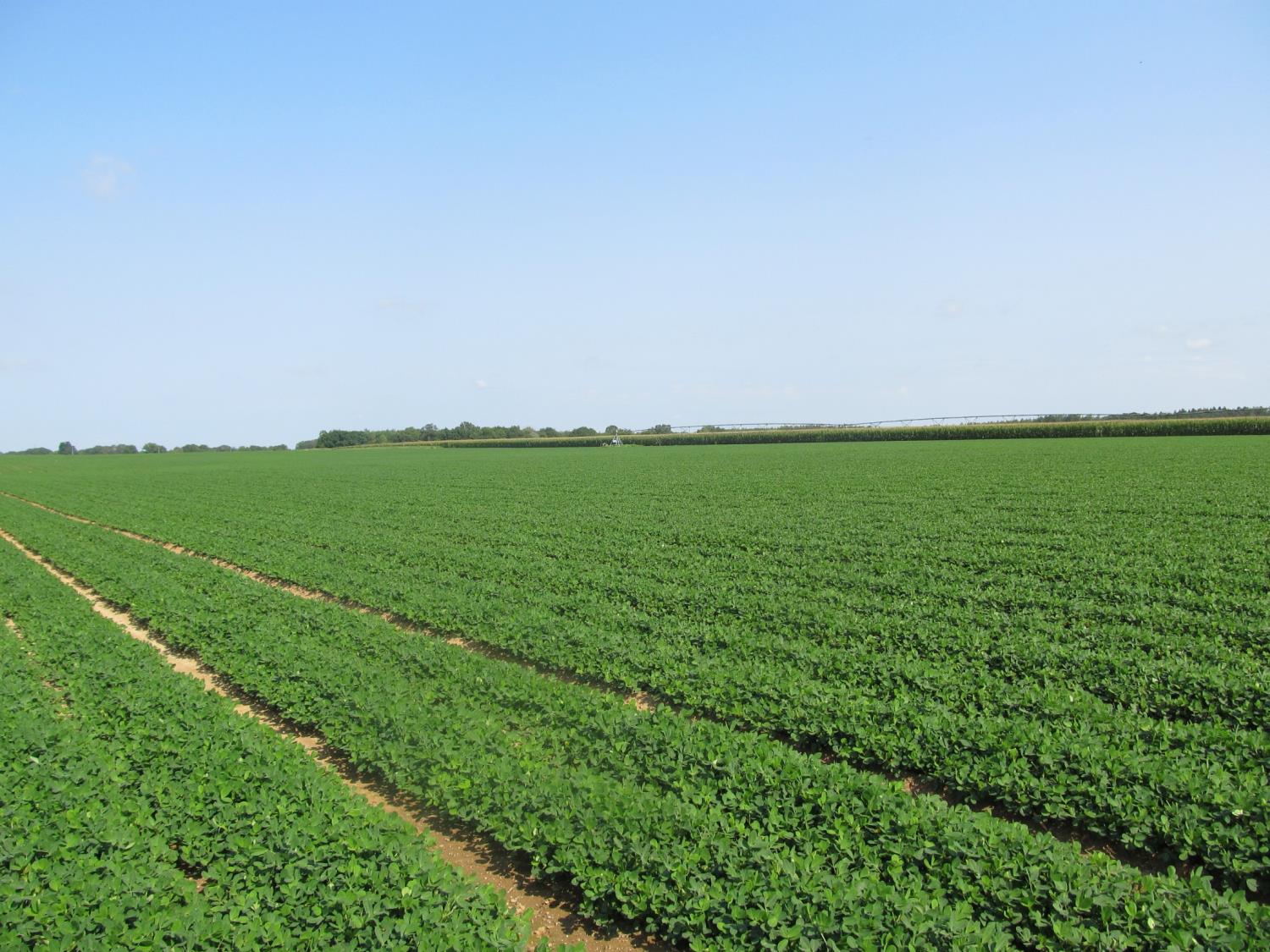 Questions?
eprostko@uga.edu
www.gaweed.com
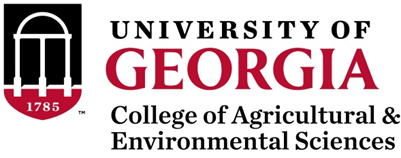